Cargill Building Classrooms and Labs
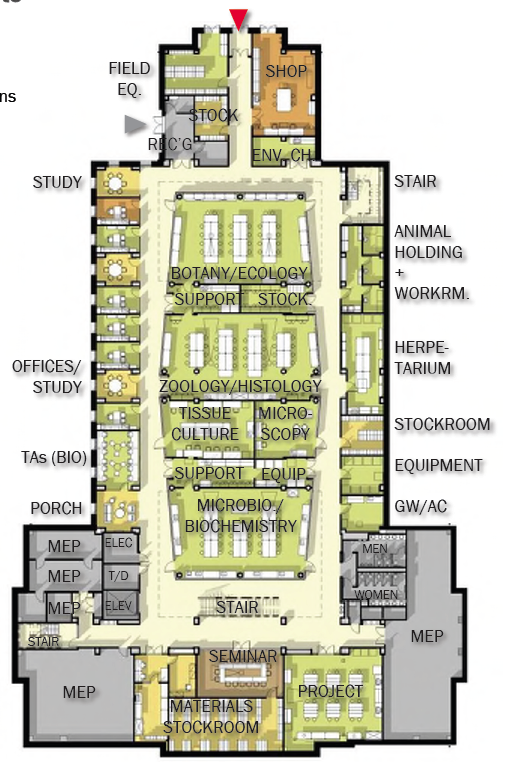 First Floor Classrooms:
102: Seminar Room seating 16

Possible Class-Labs that could be used with EHS & Departmental Permission:
157: Genetics Lab seating 32
167: Zoology seating 32
170: Botany seating 28
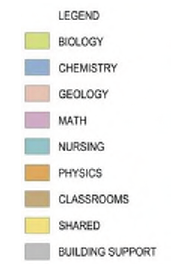 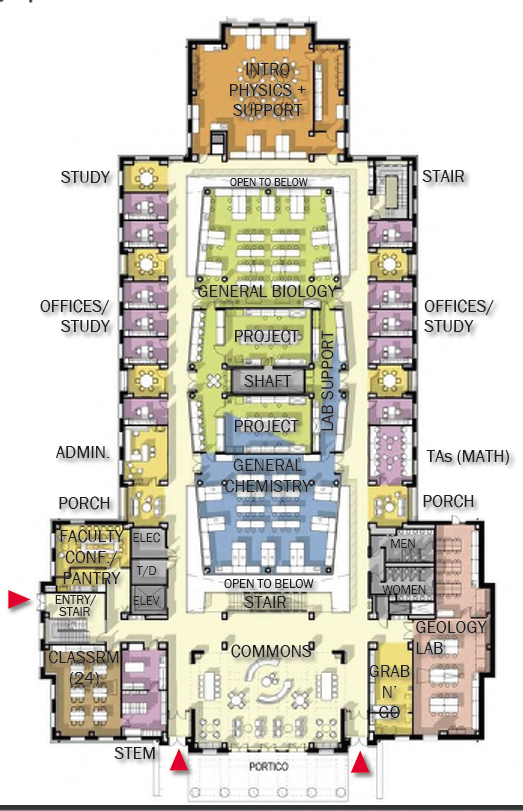 Second Floor Classrooms:
206: Math Education seating 24
251: Geo-Archeology seating 24
230: General Physics seating 36

Possible Class-Labs that could be used with EHS Permission:
257: General Chemistry seating 32
270: General Biology seating 32
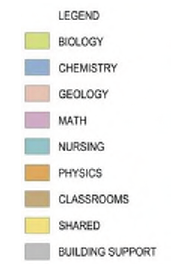 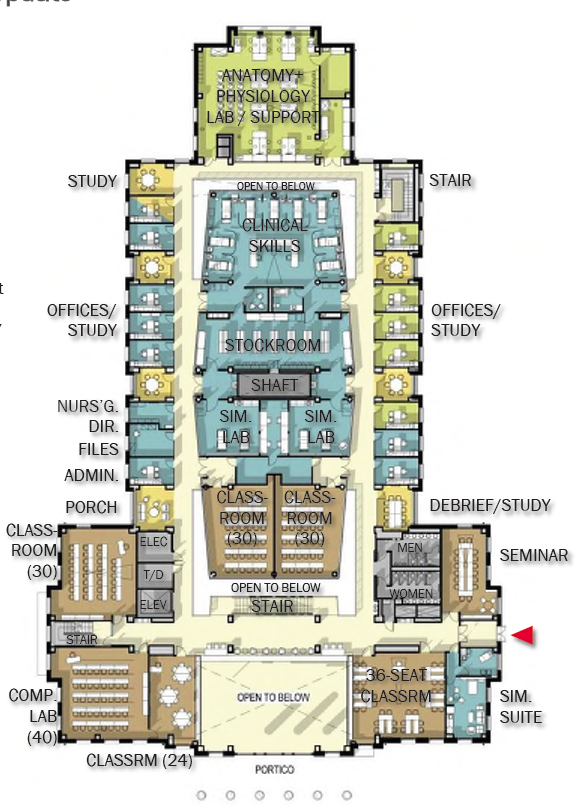 Third Floor Classrooms:
304: Math Education seating 18
306: Testing Lab seating 40
308: General Classroom seating 30
350: Seminar room seating 16
355: Nursing classroom seating 36
357: General Classroom seating 30
358: General Classroom seating 30

Possible Class-Labs that could be used with EHS Permission:
257: General Chemistry seating 32
270: General Biology seating 32
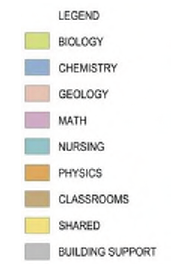 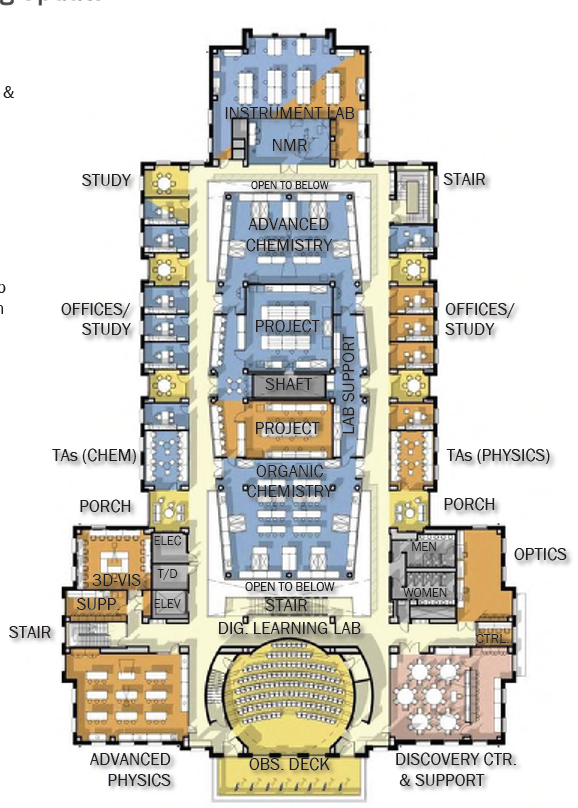 Fourth Floor Classrooms:
402: Planetarium seating 122
406: Advanced Physics seating 24
455: Yahng Discovery Center seating 56

Possible Class-Labs that could be used with EHS Permission:
457: Organic Chemistry seating 32
470: Advanced Chemistry seating 24
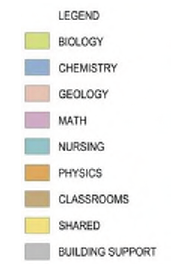 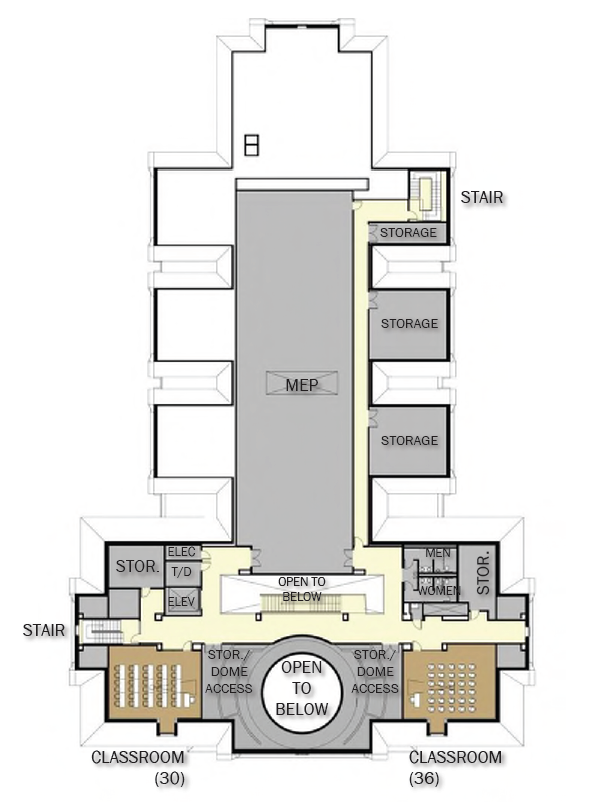 Fifth Floor Classrooms:
506: General Classroom seating 28
551: General Classroom seating 36
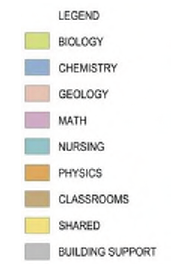 Yellow indicates labs with food/drink restrictions